GSA & Other Graduate Organizations
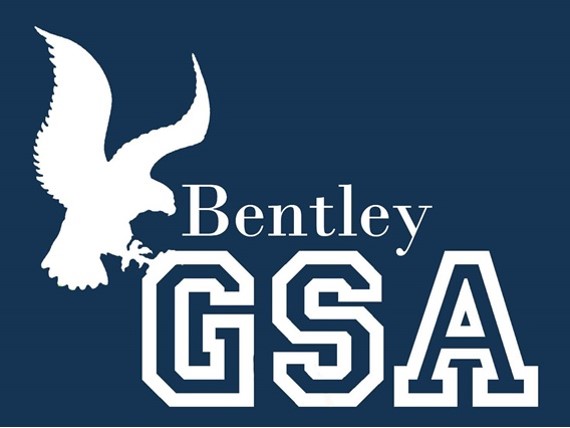 Room Reservations (EMS)
Go to the site - https://ems.bentley.edu/VirtualEms/
Your group email address (ga_XYZ@bentley.edu) is the user name for the ems reservation system.
There is a separate password you need to obtain from the GSA Advisor to log in to the system.

TO GET STARTED:
On the EMS homepage there is a HELP button. The first choice in the pull-down is Getting Started With Bentley Reservations an on-line training document.
All the info you need to make a room reservation and arrange for event set-ups and refreshments are
covered in these instructions. 
One does not need to be provided access to the email account for the ems system. One only needs to know the account address (the EMS username) and the group EMS password to make reservations for your events.